Podpora podnikania slovenských subjektov v zahraničí prostredníctvom MZVaEZ SR
Dagmar Repčeková, GR sekcie hospodárskej spolupráce, MZVaEZ SR
14. november 2013, Šamorín-Čilistov
Služby Podnikateľského centra MZVaEZ SR
Našou prioritou je asistovať slovenským podnikateľom pri exporte tovarov a služieb, vytváraní kooperačných väzieb a spoločných podnikov v zahraničí
Vybavovanie komerčných ponúk a dopytov

Portál „podnikajme v zahraničí“

Projekty EÚ pre podnikateľov a verejnú správu(vonkajšia finančná pomoc EÚ: IPA, ENPI, SIGMA, TWINNING, TAIEX)

Prezentácia pomocou prehľadu exportérov
Vybavovanie komerčných ponúk a dopytov
Sieť 89 zastúpení v zahraničí po celom svete, z toho 63 ZÚ

49 ekonomických diplomatov na zastupiteľských úradoch

Sieť okolo 160 honorárnych konzulov
Podnikateľská verejnosť
Podnikateľské centrum MZVaEZ SR
základné ekonomické informácie o teritóriu
predpisy a zákony regulujúce vývoz do krajiny
zakladanie spoločnosti v krajine
poskytnutie kontaktov na relevantné asociácie, zväzy a združenia
vyhľadávanie obchodných partnerov a sprostredkovanie rokovaní
preverenie potenciálnych obchodných partnerov
Služby Podnikateľského centra
Vybavovanie komerčných ponúk a dopytov

Portál „podnikajme v zahraničí“

Projekty EÚ pre podnikateľov a verejnú správu(vonkajšia finančná pomoc EÚ: IPA, ENPI, SIGMA, TWINNING, TAIEX)

Prezentácia pomocou prehľadu exportérov
Portál „Podnikajme v zahraničí“ (www.mzv.sk)
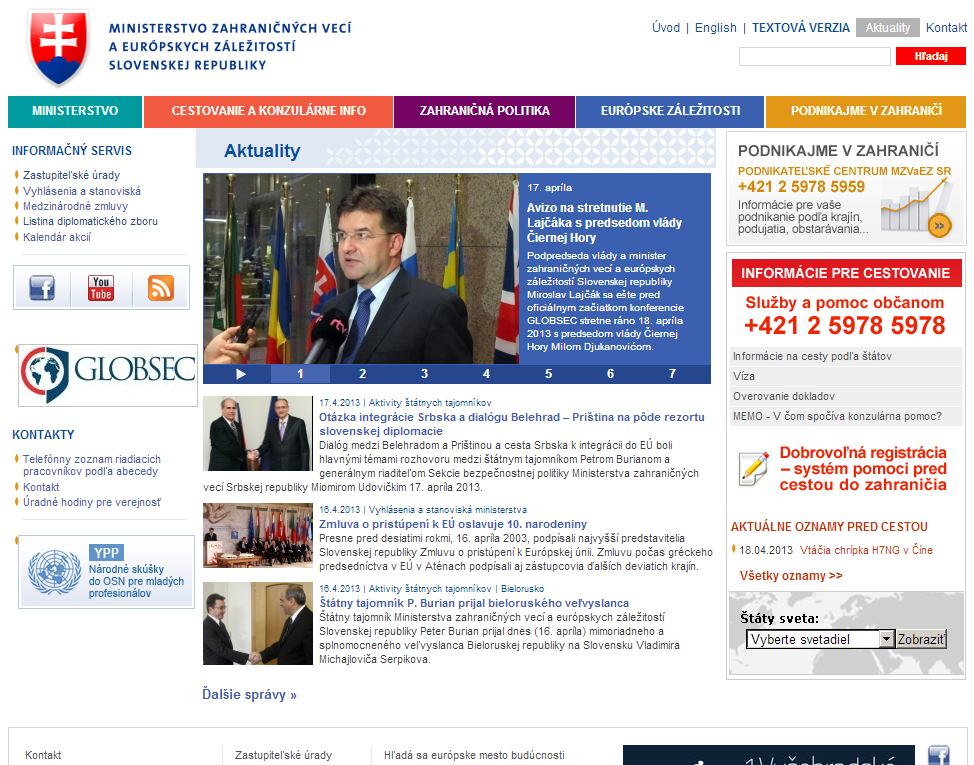 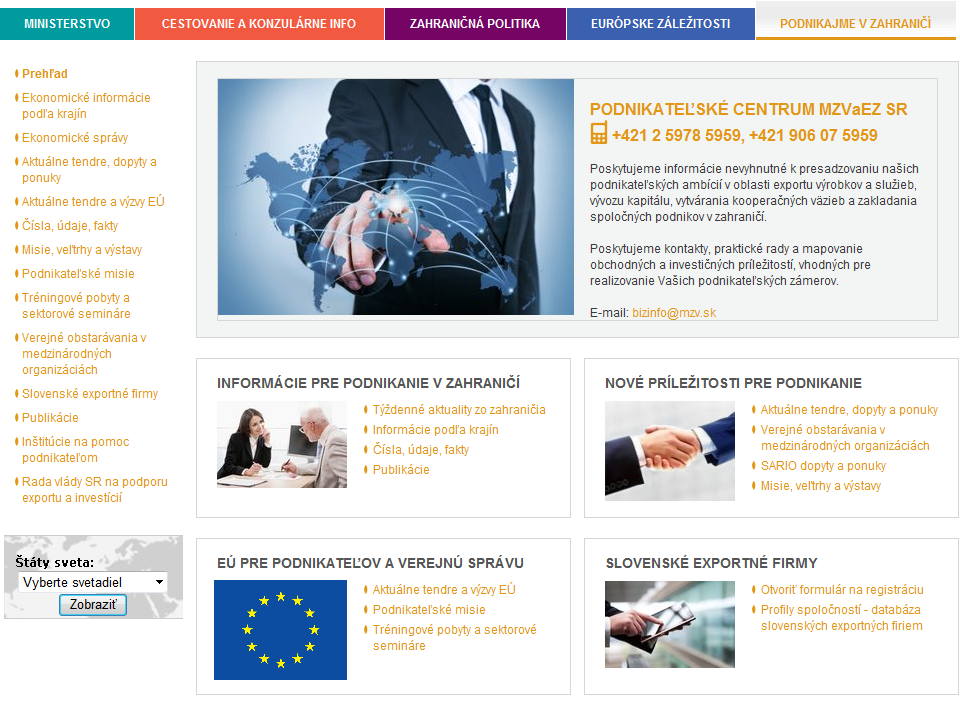 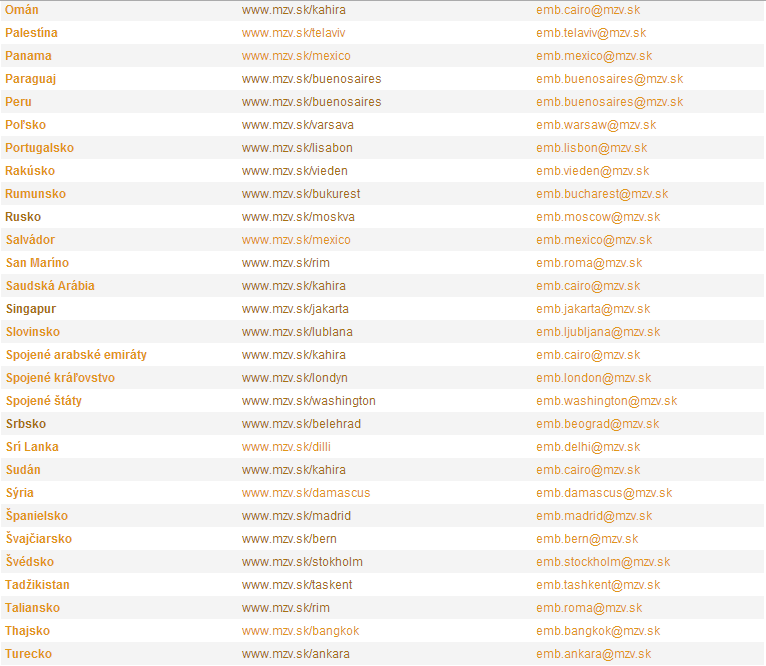 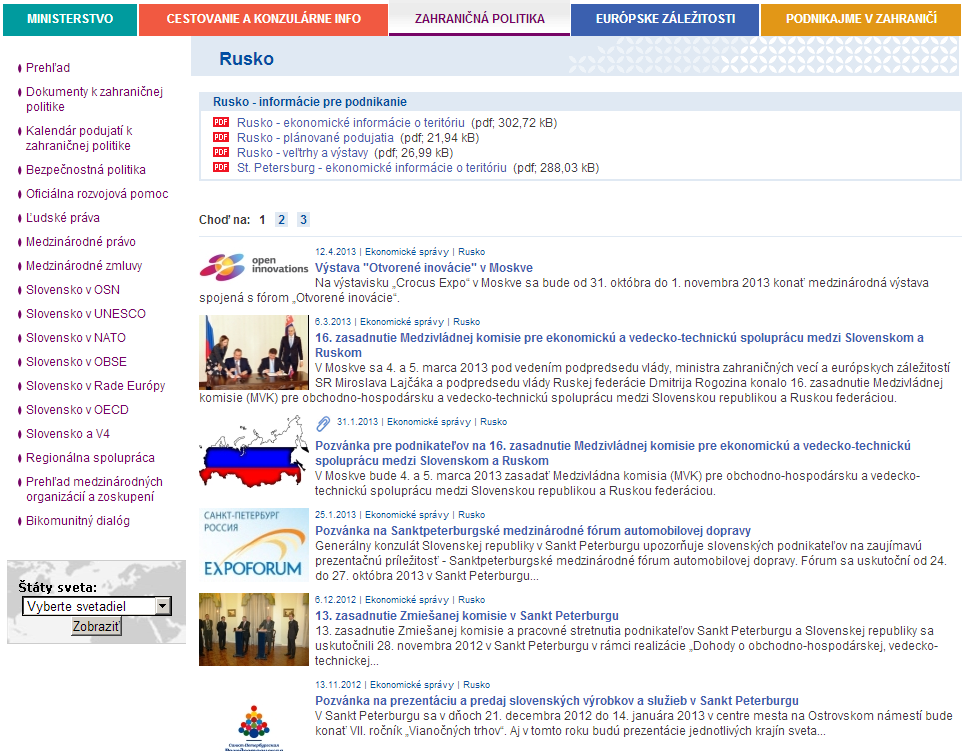 Základné ekonomické informácie
Podpora obchodu a podnikania
Investície, energetika, veda a výskum
Zahraničný obchod krajiny
Marketingová stratégia
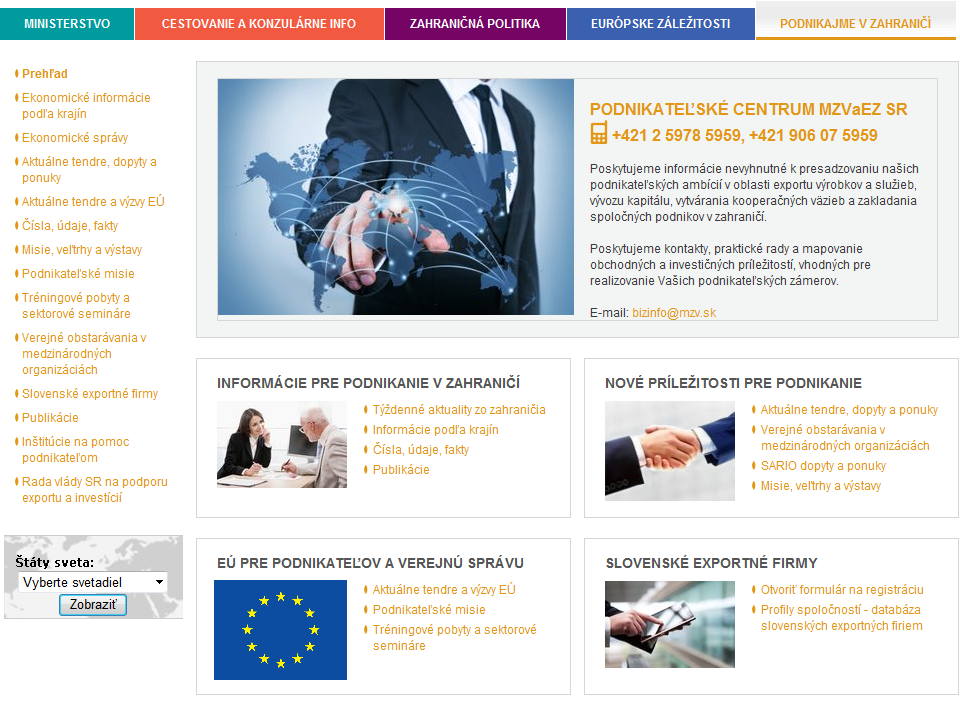 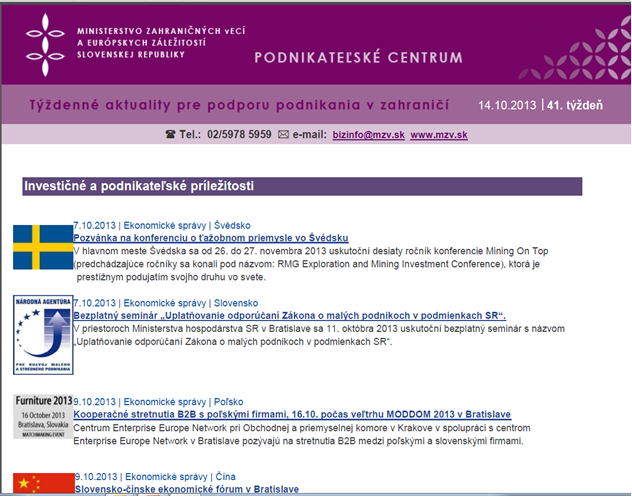 Aktuálne denné ekonomické správy
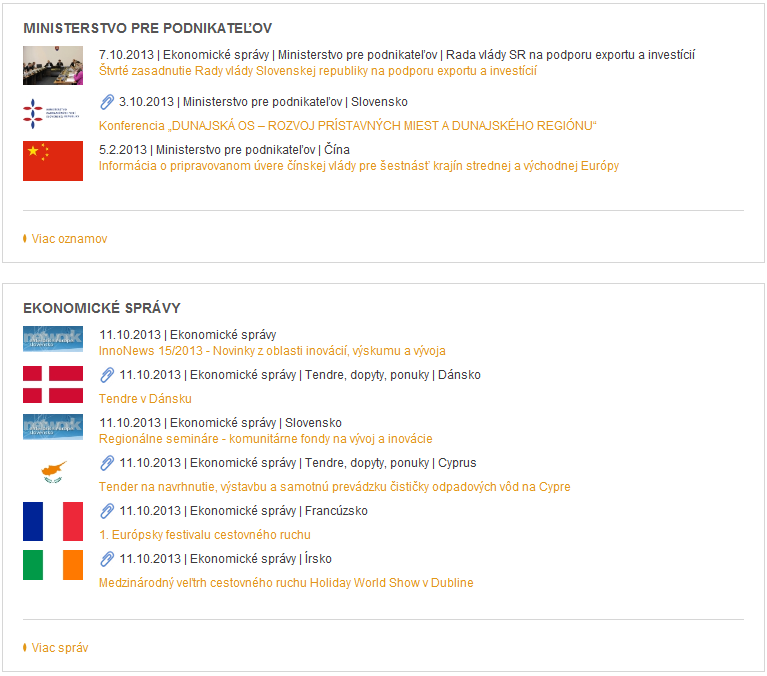 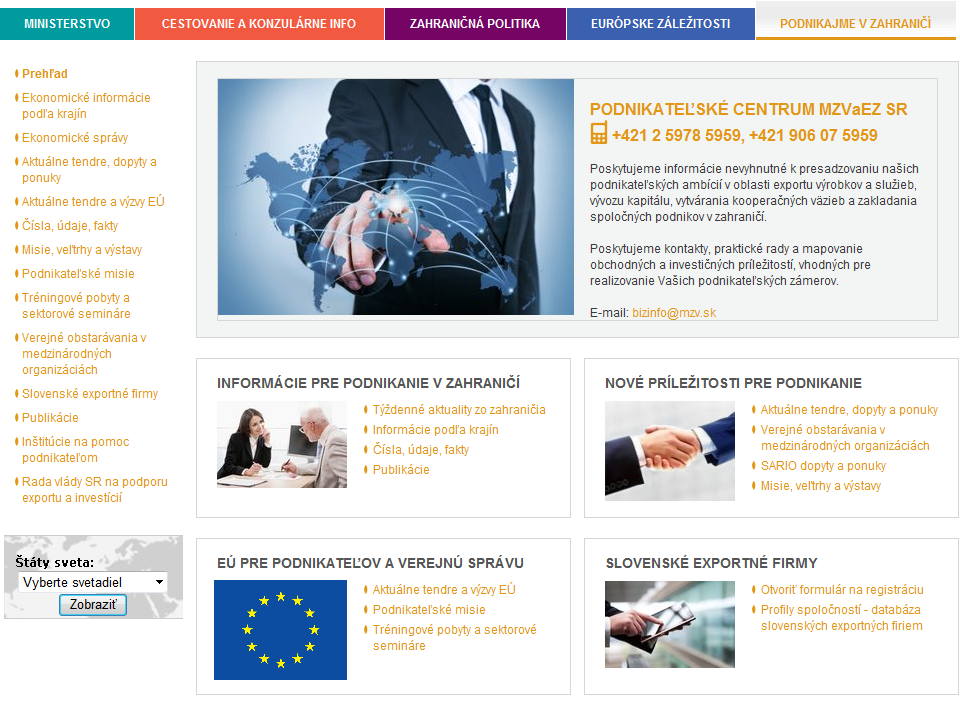 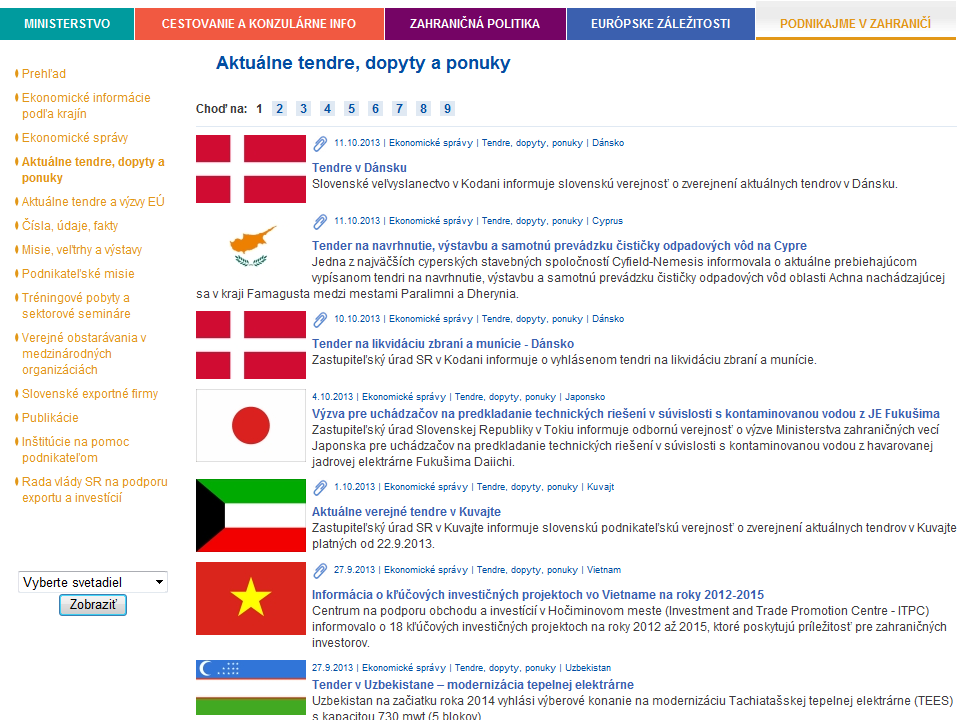 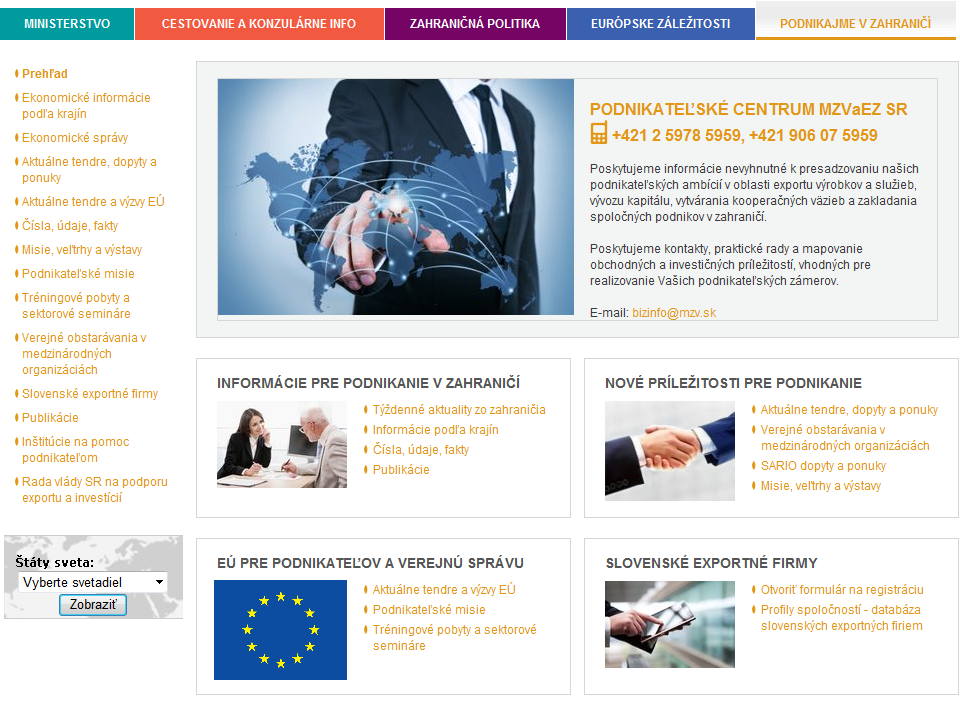 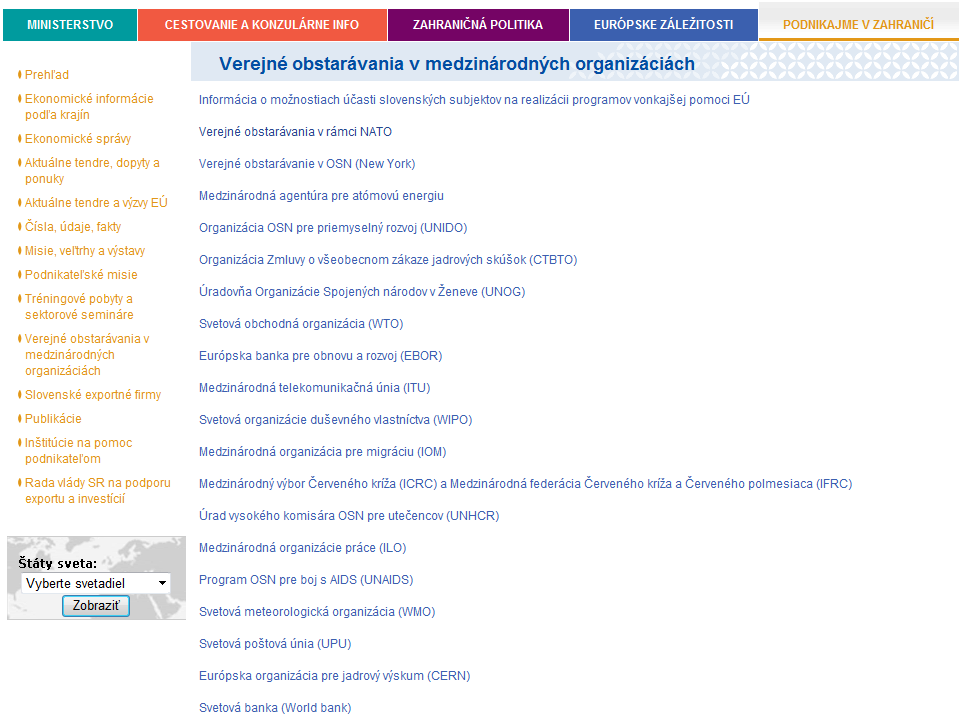 Manuál obstarávania (príklad: NATO)
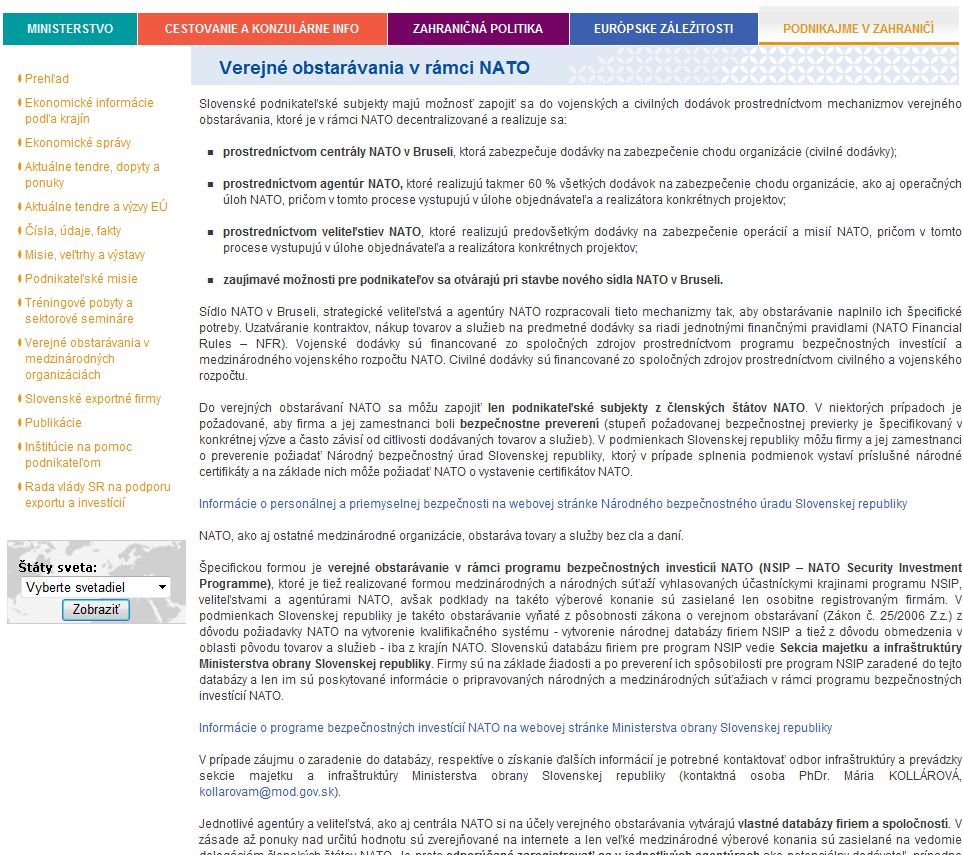 Služby Podnikateľského centra
Vybavovanie komerčných ponúk a dopytov

Portál „podnikajme v zahraničí“

Projekty EÚ pre podnikateľov a verejnú správu(vonkajšia finančná pomoc EÚ: IPA, ENPI, SIGMA, TWINNING, TAIEX)

Prezentácia pomocou prehľadu exportérov
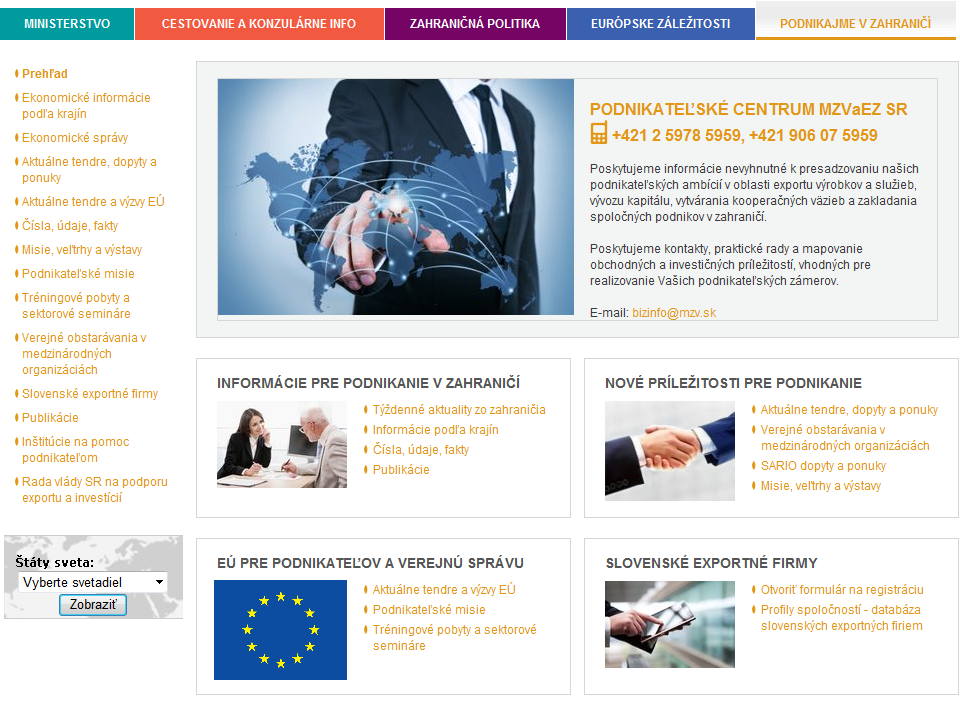 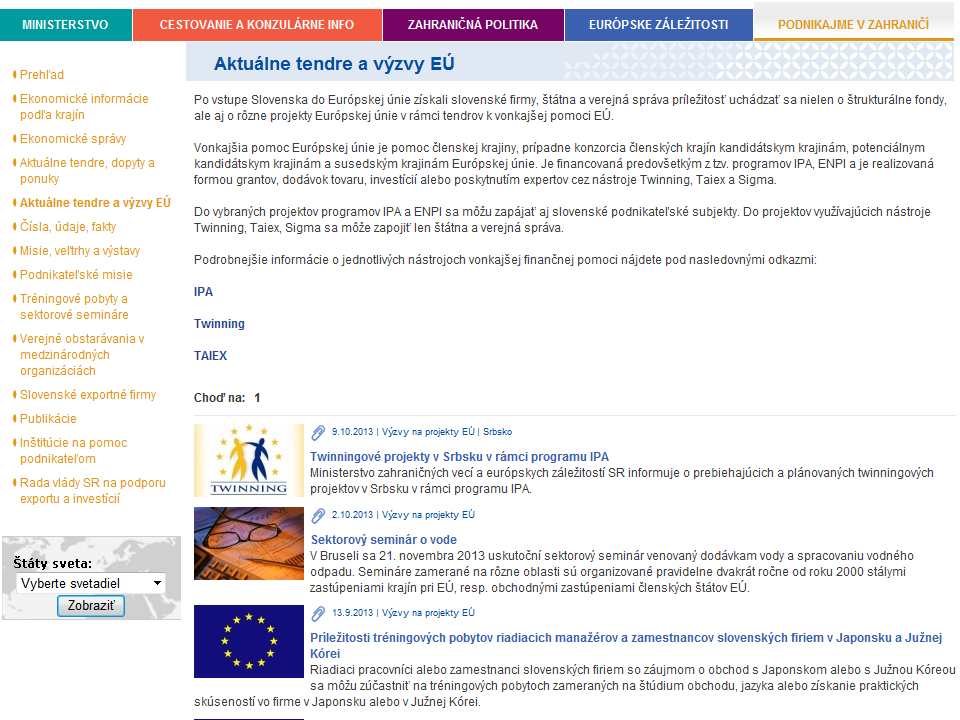 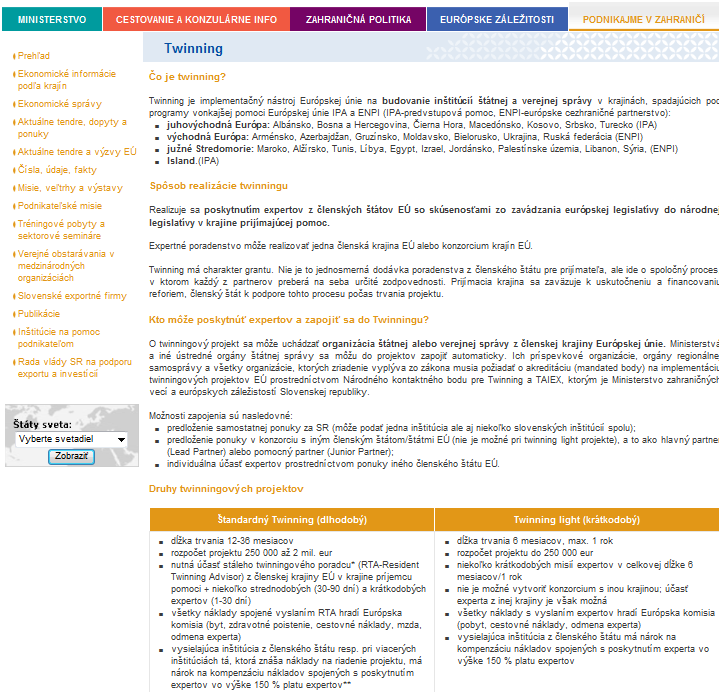 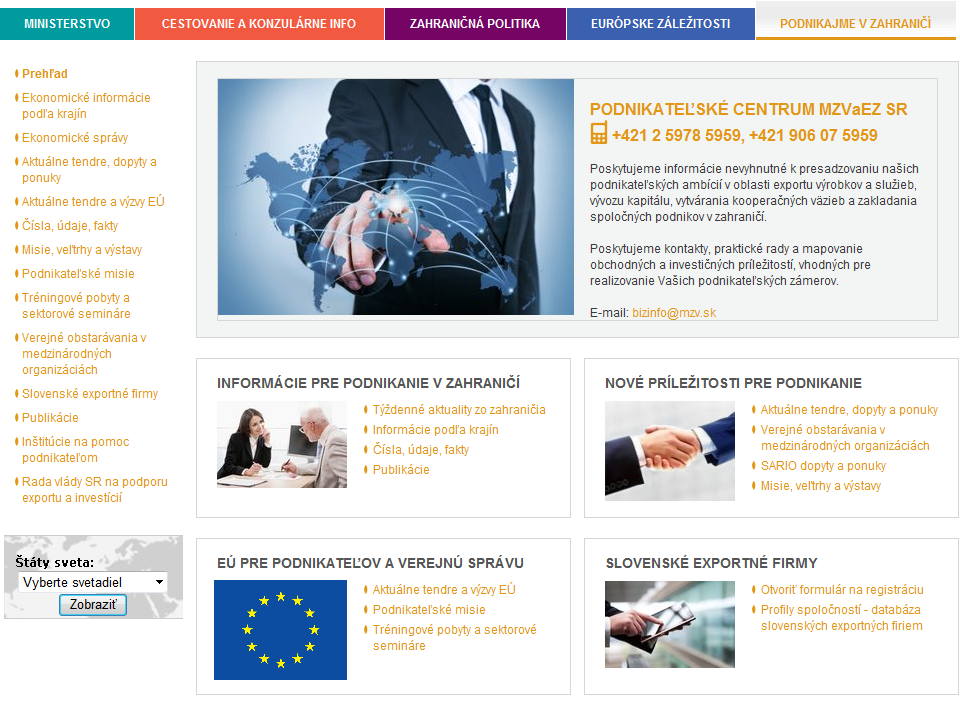 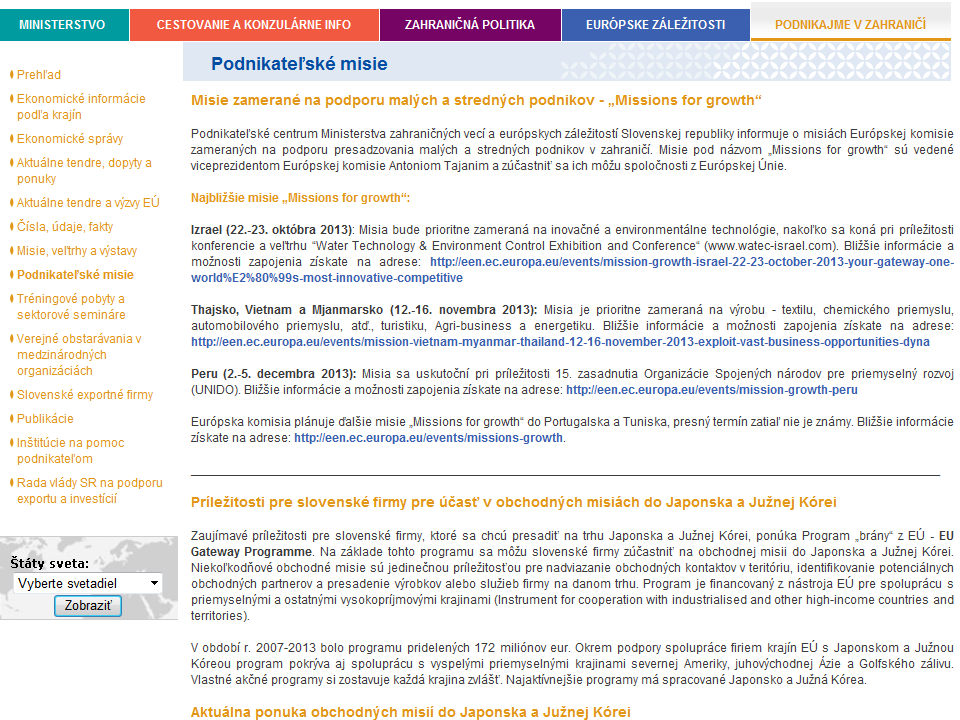 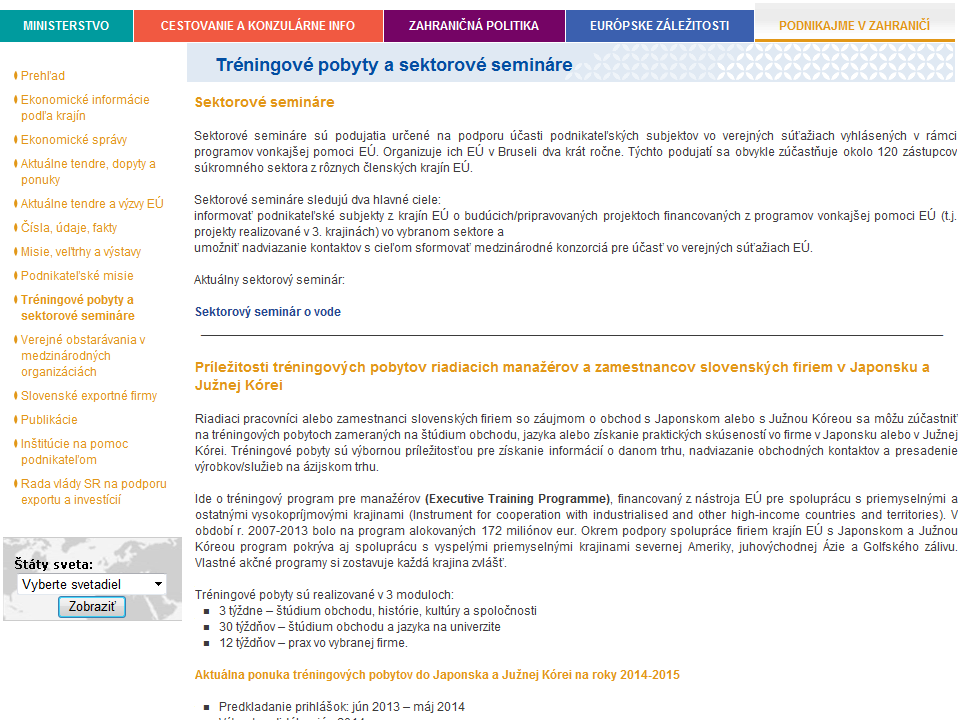 Služby Podnikateľského centra
Vybavovanie komerčných ponúk a dopytov

Portál „podnikajme v zahraničí“

Projekty EÚ pre podnikateľov a verejnú správu(vonkajšia finančná pomoc EÚ: IPA, ENPI, SIGMA, TWINNING, TAIEX)

Prezentácia pomocou prehľadu exportérov
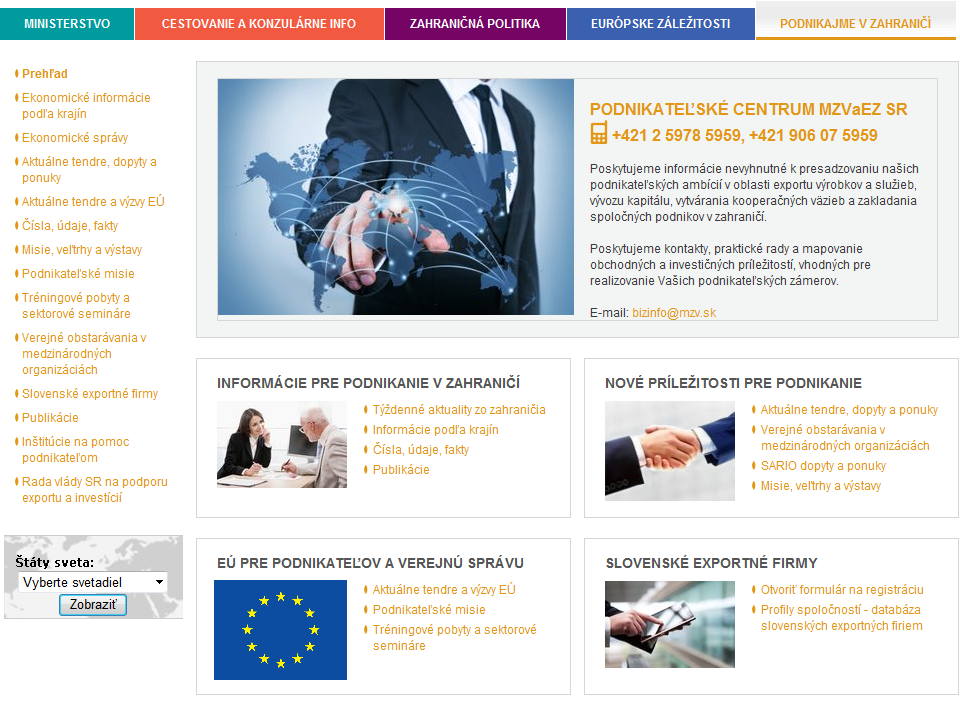 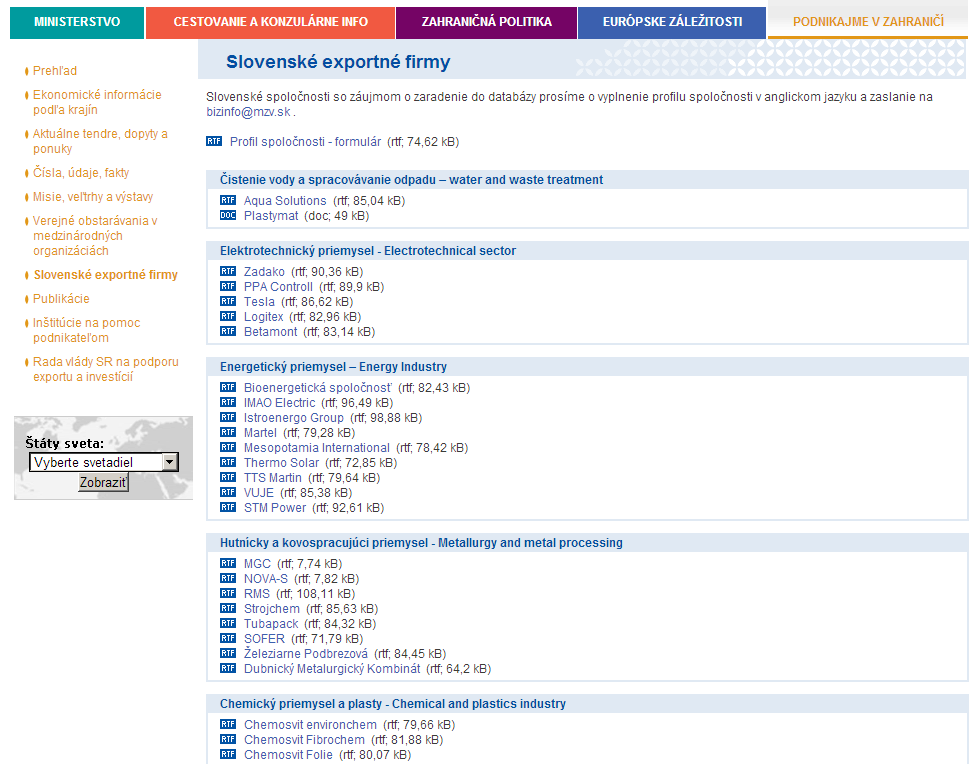 Bezplatne
Služby ekonomických diplomatov SR v zahraničí  pre slovenských podnikateľov
sieť 89 zastúpení v zahraničí, z toho 63 ZÚ

49 ekonomických diplomatov na ZÚ
INFORMAČNÉ služby – informácie o zahraničnom trhu, miestnej legislatíve, obchodných zvyklostiach, o zahraničných tendroch, projektoch...

PORADENSKÉ služby – poradenstvo pri riešení problémov exportérov, odporučenie overených právnických kancelárií na riešenie obchodných sporov, poradenstvo pri identifikácii obchodných partnerov...

ASISTENČNÉ služby – vyhľadávanie obchodných, kooperačných partnerov, sprostredkovanie obchodných rokovaní, pomoc pri zakladaní pobočiek slovenských firiem, asistencia pri účasti firiem na zahraničných veľtrhoch a účasti v obchodných misiách...
Pripravované aktivity
Odborné semináre s partnerskými organizáciami o možnostiach zapojenia sa slovenských firiem  do projektov medzinárodného verejného obstarávania, osobitne do projektov vonkajšej finančnej pomoci EÚ a projektov medzinárodných organizácií
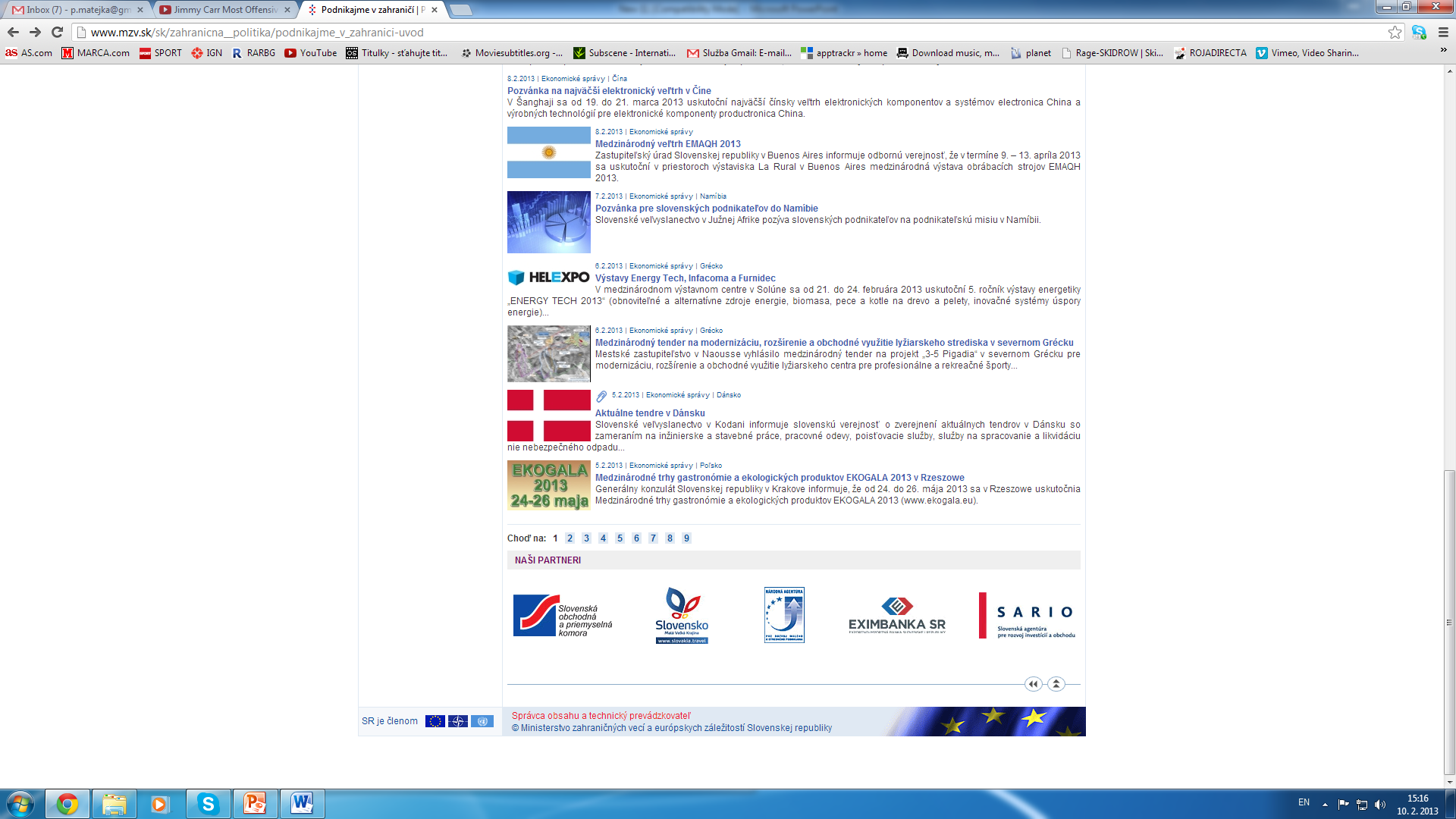 Ďakujem za pozornosť.